l
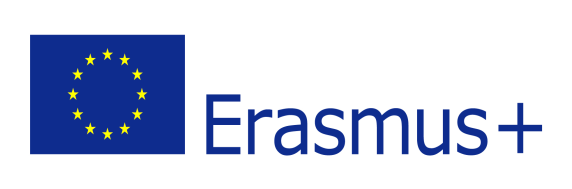 BOGÁRVILÁG ÓVODA  NAGYMÁCSÉD

ERASMUS+ pályázat tevékenység terve
      
OKTÓBER
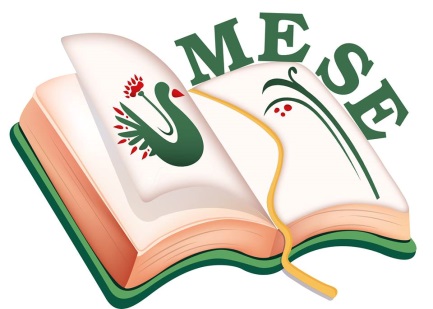 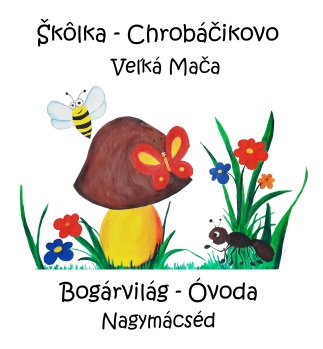 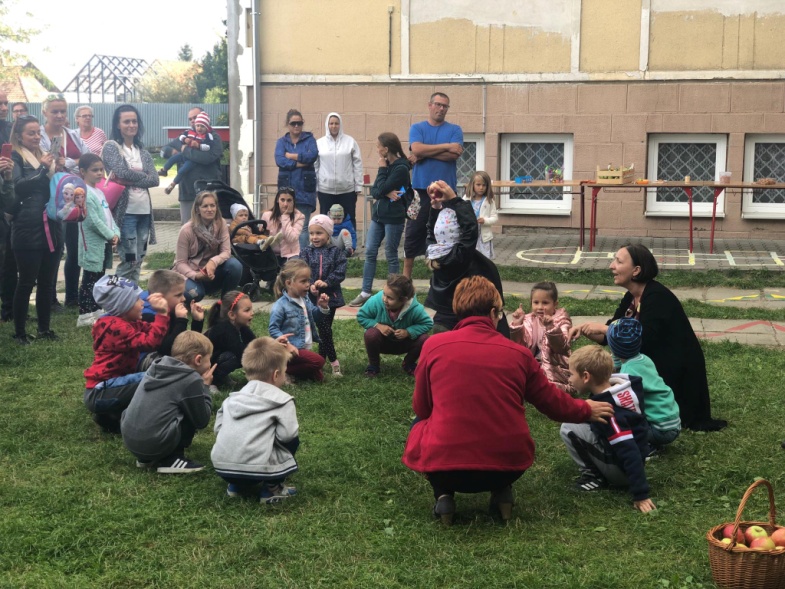 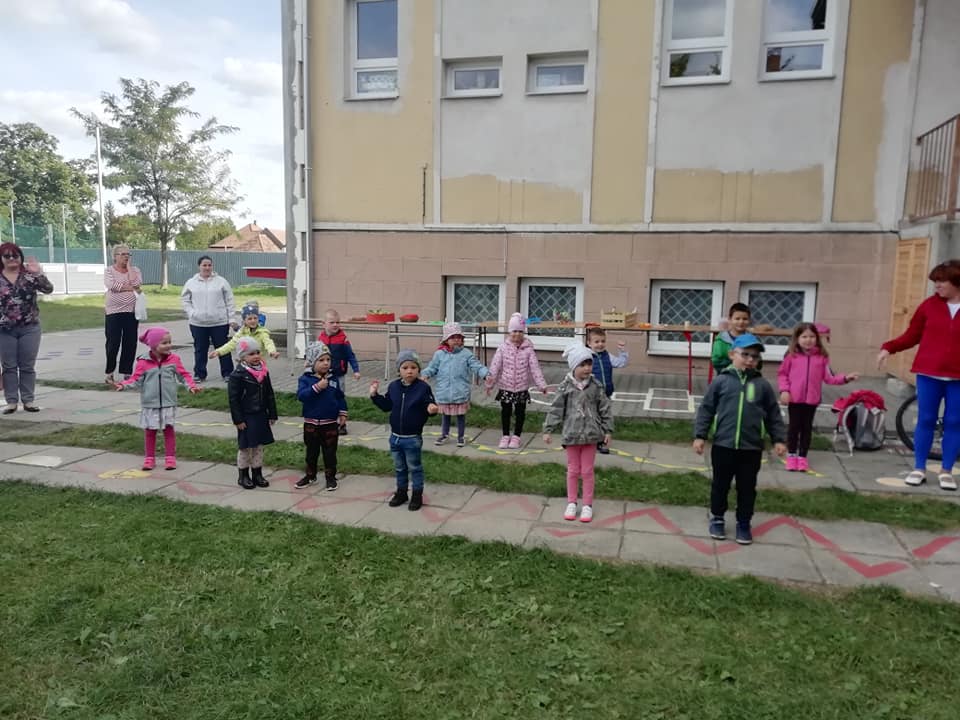 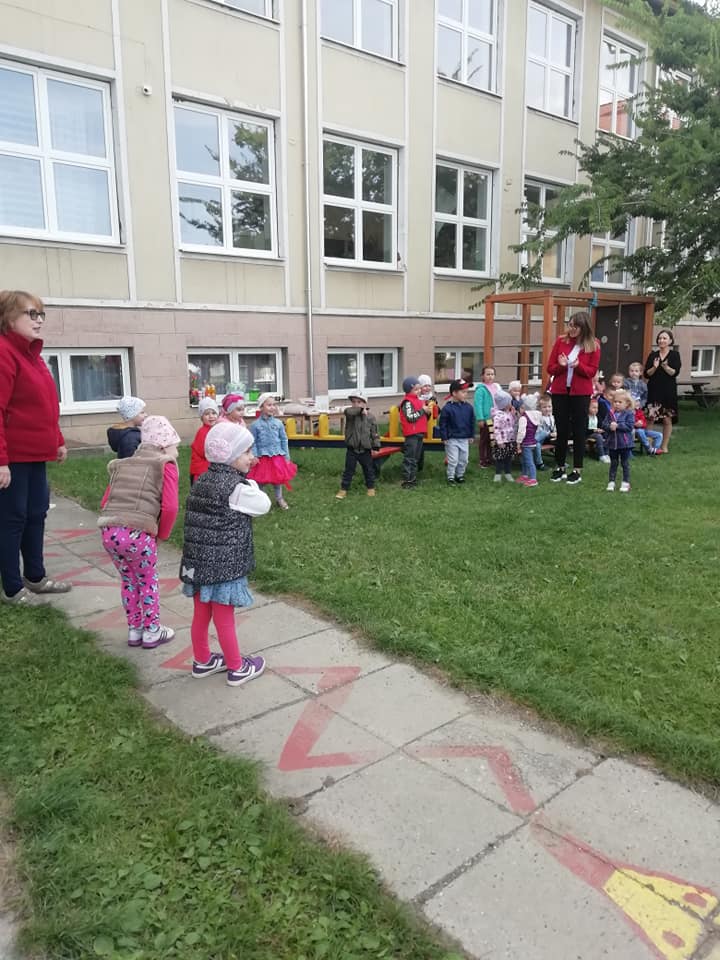 AlmanapRövid műsor az óvoda udvarán
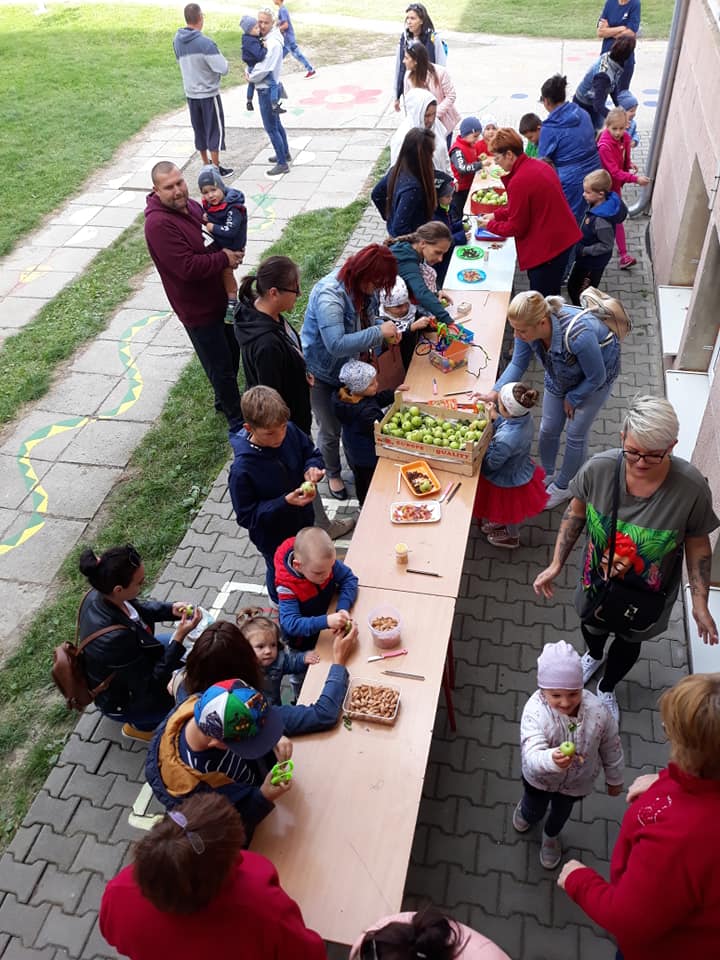 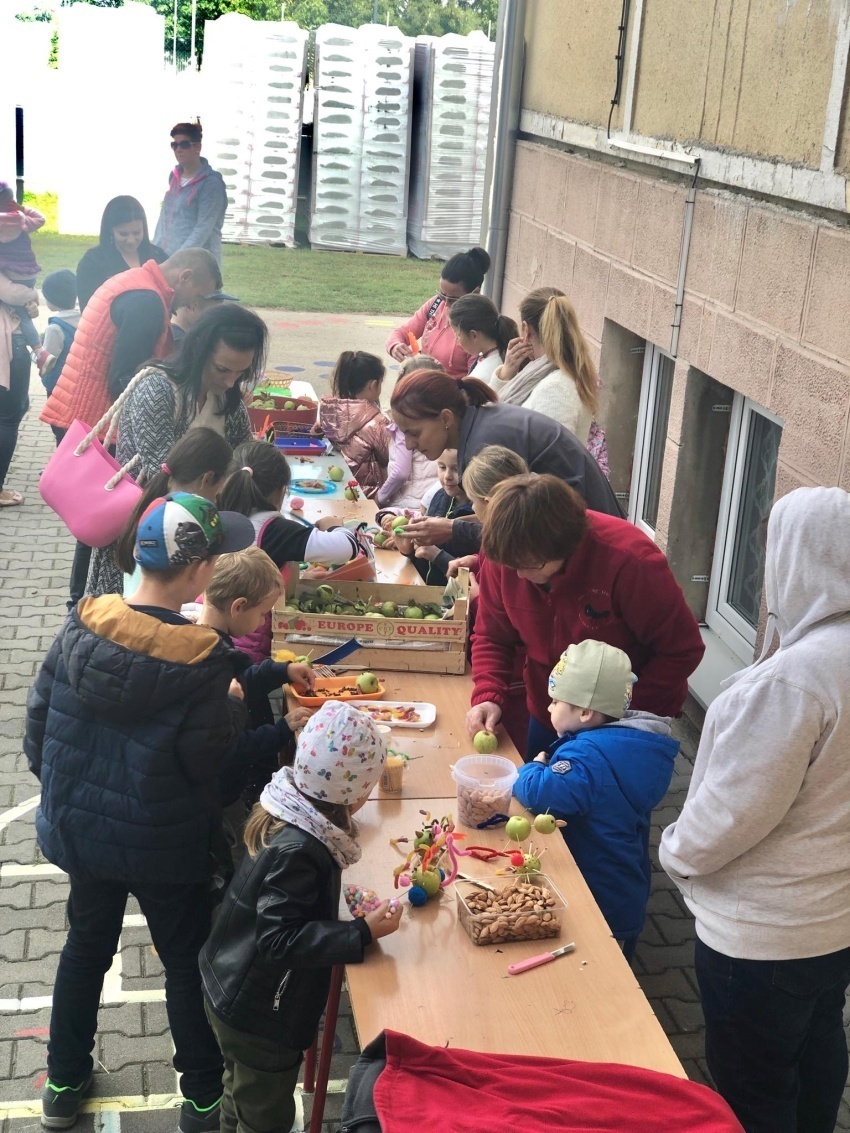 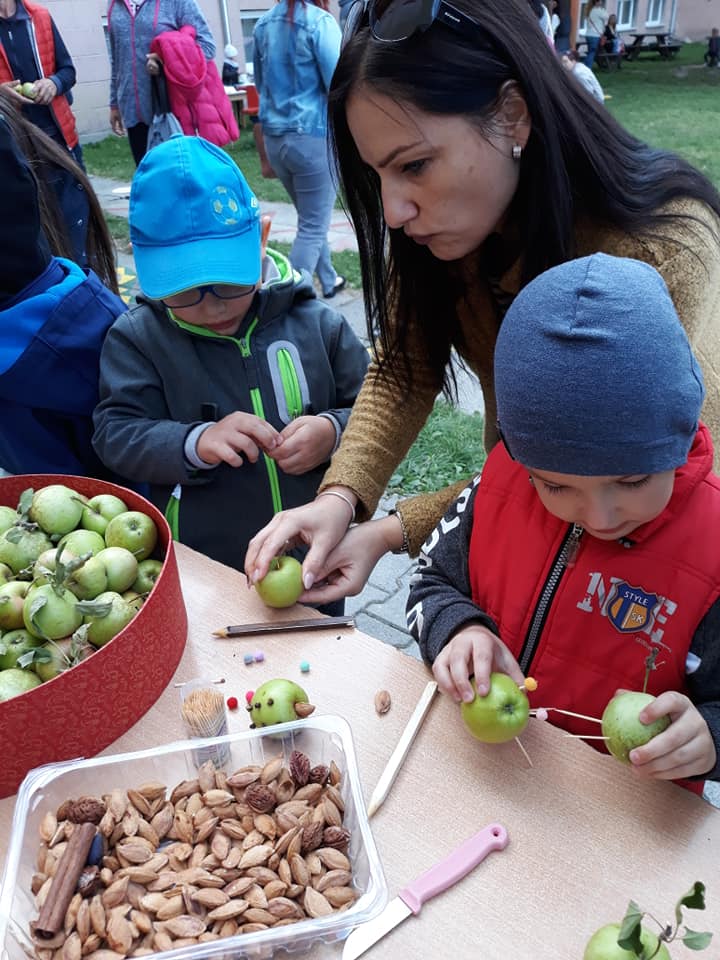 Alkotás almából
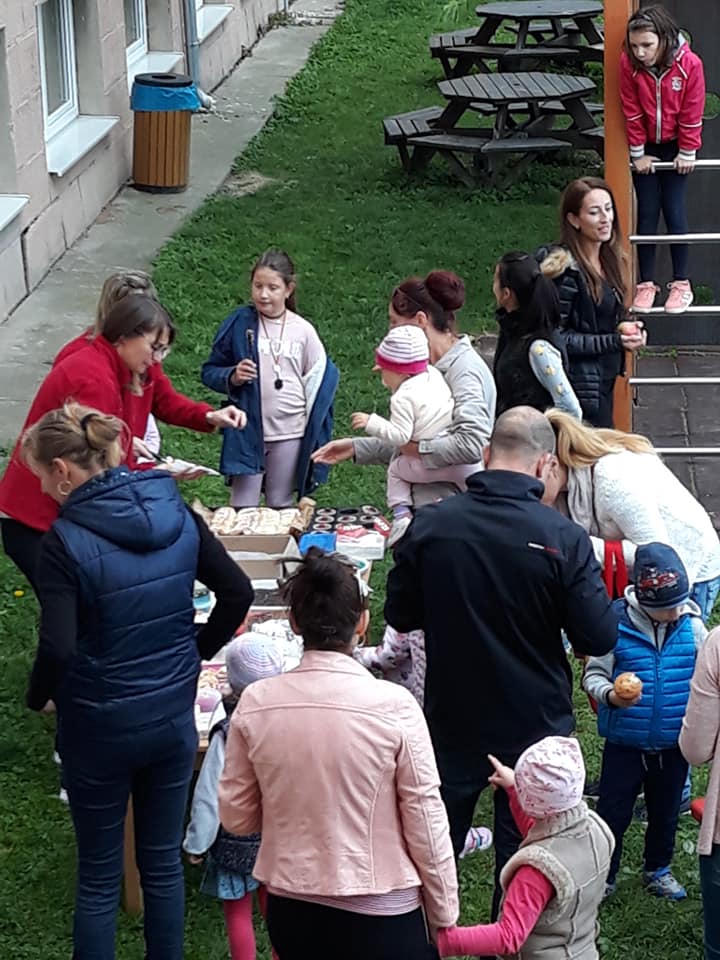 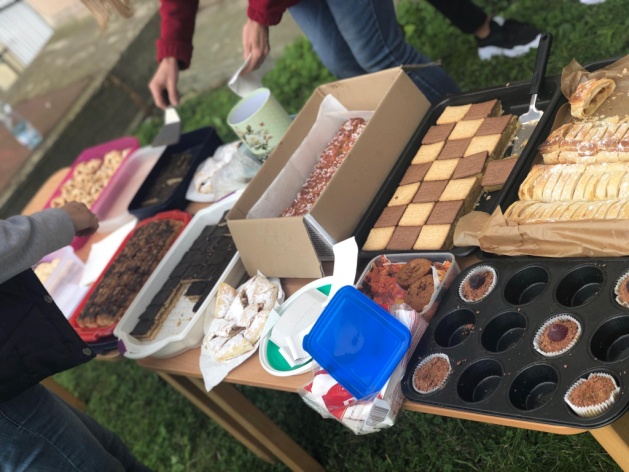 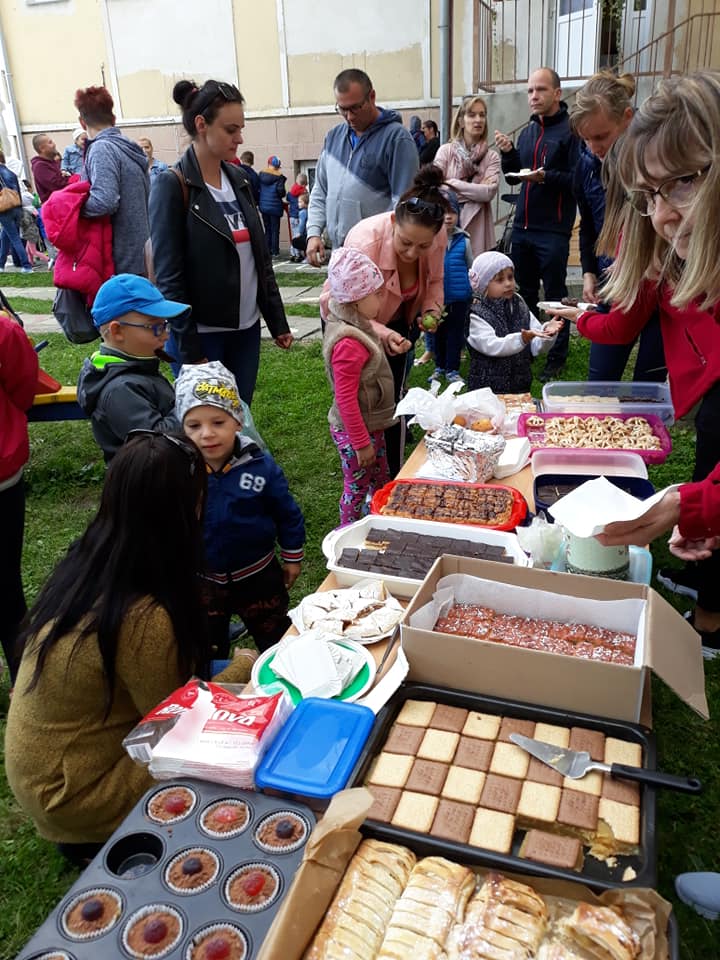 Mesés almás finomságok
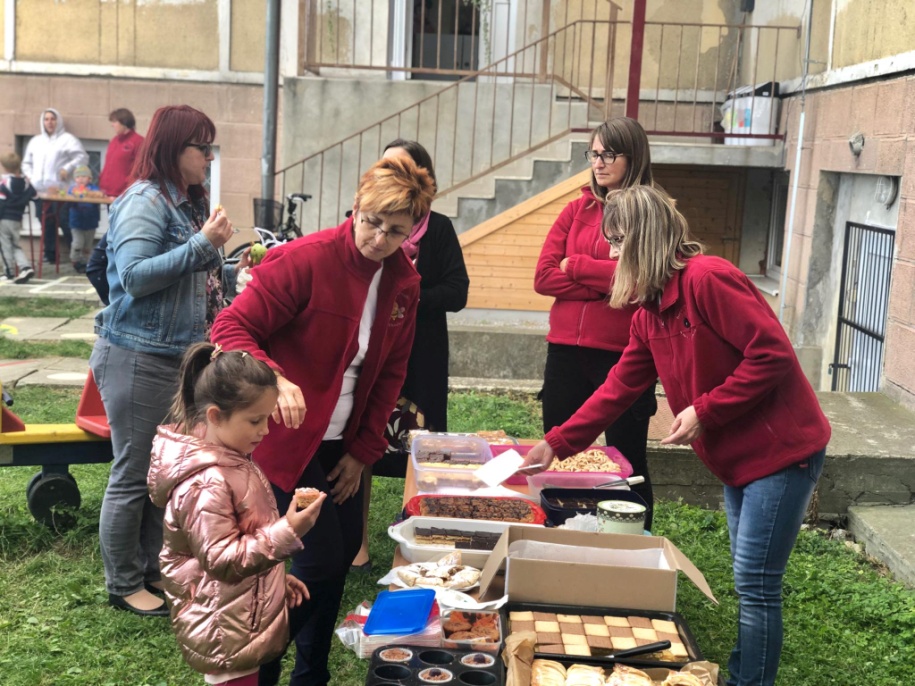 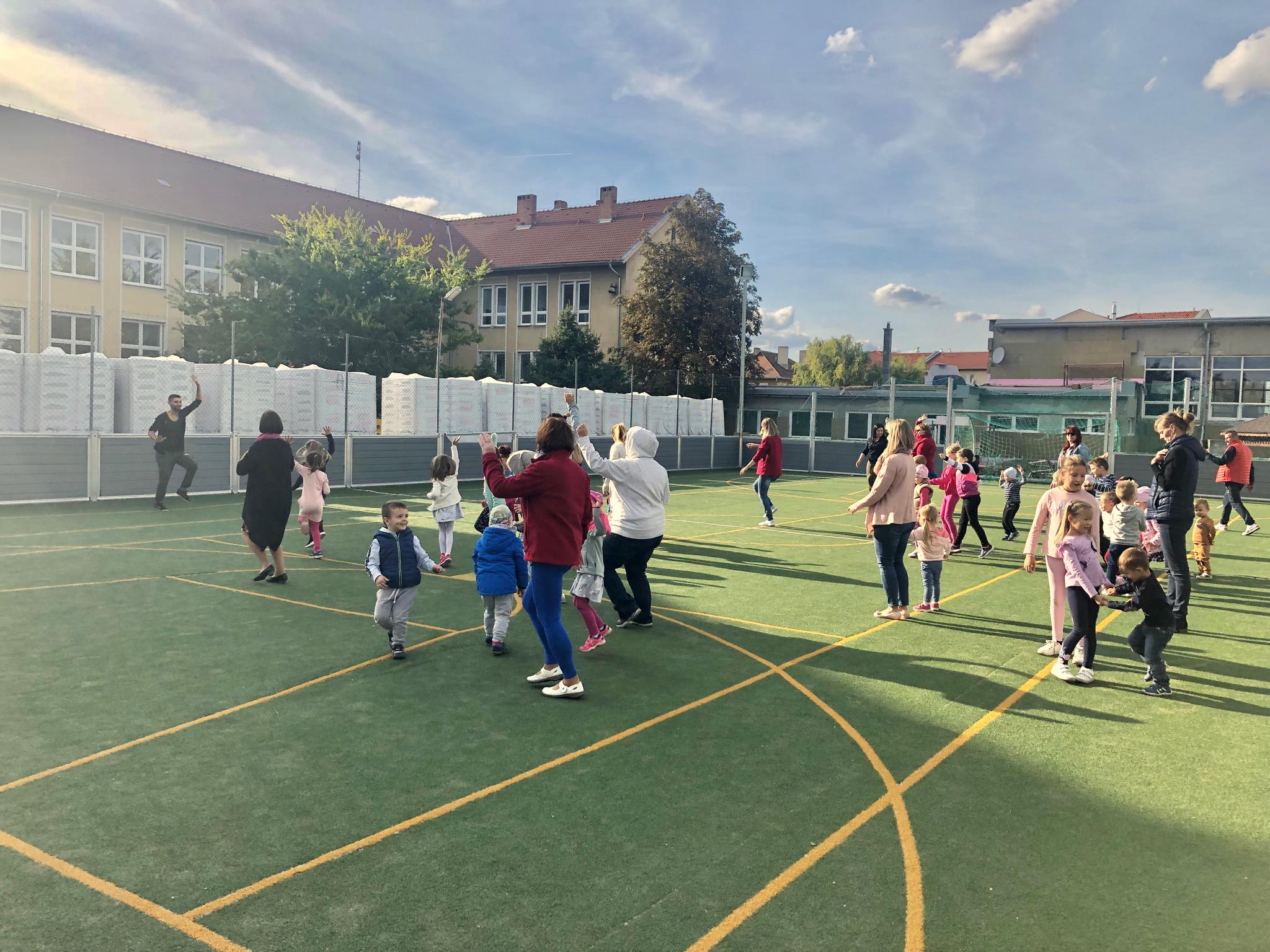 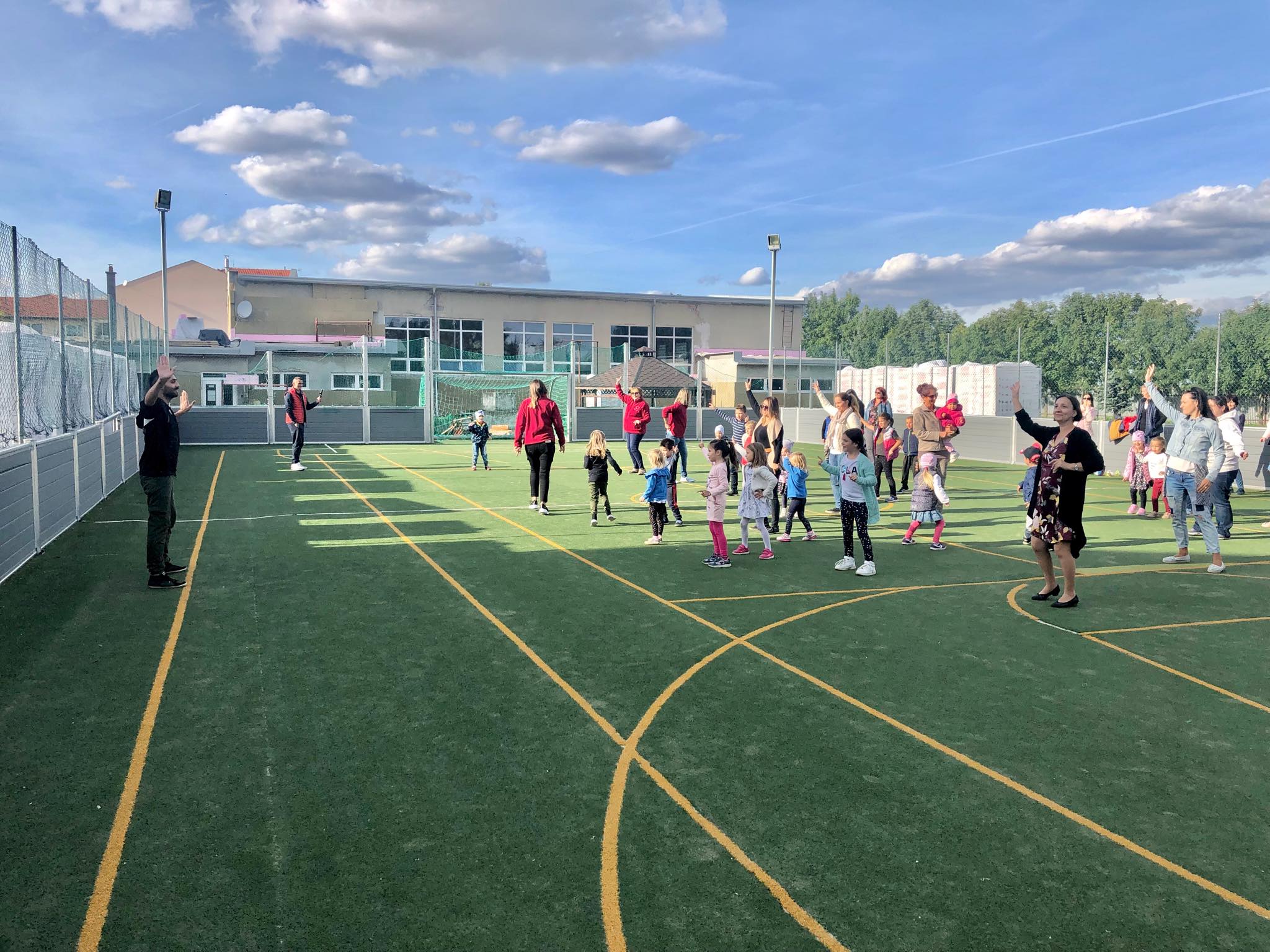 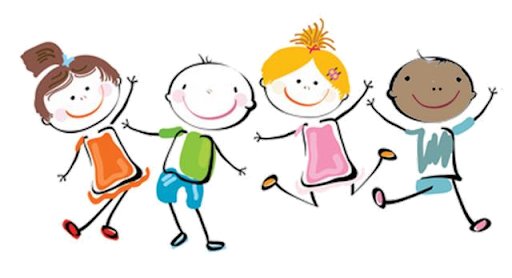 Közös zumbázás